Savings and Investing
Saving vs. Investing
What is saving?
Savings=Disposable Income-Consumption
Involves preservation and protection of money from loss
Is storing money safely, such as in a bank or money market account, for short-term needs 
Dis-savings - Consuming more than the available income either by liquidating accumulated wealth or borrowing money

What is investing?
Involves making a long-term commitment to put money away and let it grow
Is taking a risk with a portion of your savings such as by buying stocks or bonds, in hopes of realizing higher long-term returns.
[Speaker Notes: Saving and investing are two unique concepts, and it's important to understand the difference between them and the need for each. Saving, by definition, involves the protection and preservation of money from loss. Investing, on the other hand, means to make a long-term commitment of putting money away and letting it grow. 

Source: http://www.finweb.com/financial-planning/saving-vs-investing.html

Saving and investing are often used interchangeably, but they are quite different! 
Saving: 
Is storing money safely, such as in a bank or money market account, for short-term needs such as upcoming expenses or emergencies. 
Typically, you earn a low, fixed rate of return and can withdraw your money easily. 
Investing: 
Is taking a risk with a portion of your savings such as by buying stocks or bonds, in hopes of realizing higher long-term returns. 

Source: http://www.greekshares.com/saving1.php]
Reasons for Saving
Emergencies
Future needs
Achieve long-term financial goals
Growth of funds
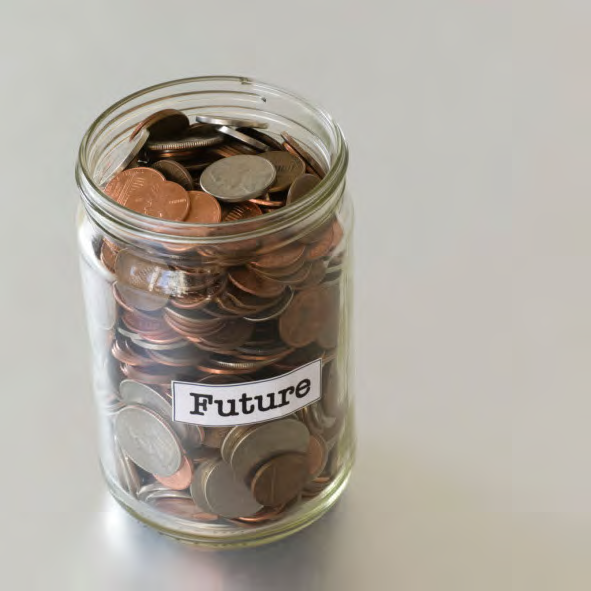 [Speaker Notes: ASSESSMENT QUESTION (BASIC): Incentives for saving is an assessment question


While not on the slide, discuss opportunity cost of saving (foregoing a purchase now to save for something later) – this concept is covered on page 6 of the comic book.

Additional info:
Economists use the concept of consumption smoothing over one’s lifetime (future needs)]
Saving Components
Testing your knowledge
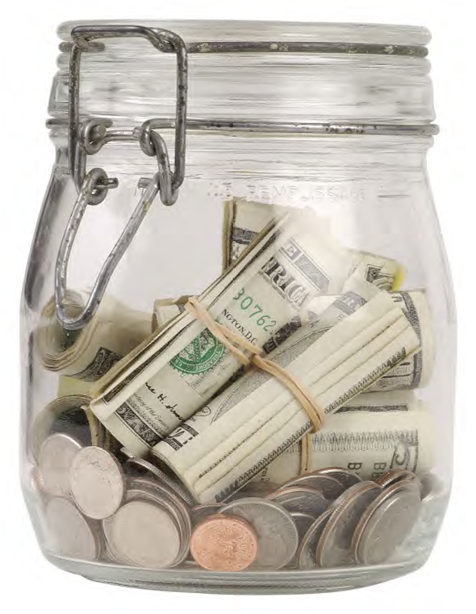 [Speaker Notes: The next 7 slides cover core vocabulary related to saving including principal, interest, interest rate, simple interest, compound interest, and rule of 72.]
Saving Components
Question #1
The original amount of money deposited or invested.

Principal
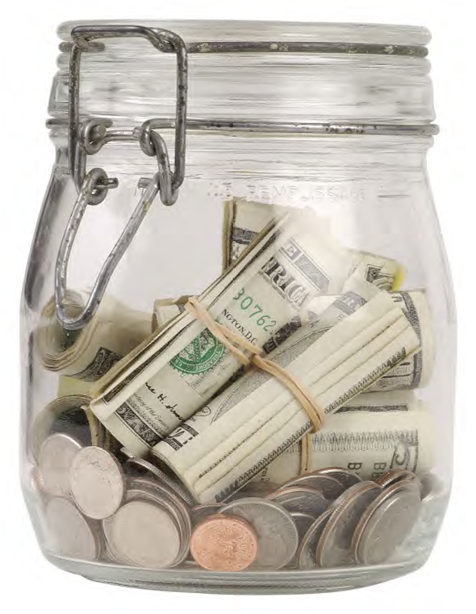 [Speaker Notes: ASSESSMENT QUESTION (BASIC): Definition of principal is an assessment question]
Saving Components
Question #2
Money an institution pays you for use of your funds.

Interest
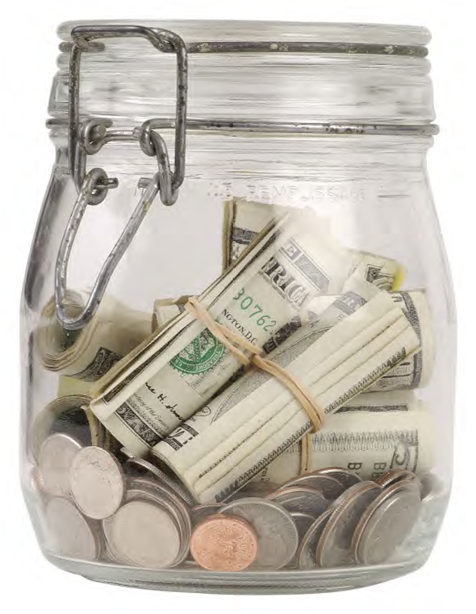 Saving Components
Question #3
Expressed as a percentage, this is what an account will earn if funds are kept on deposit for an agreed-upon term.

Interest Rate
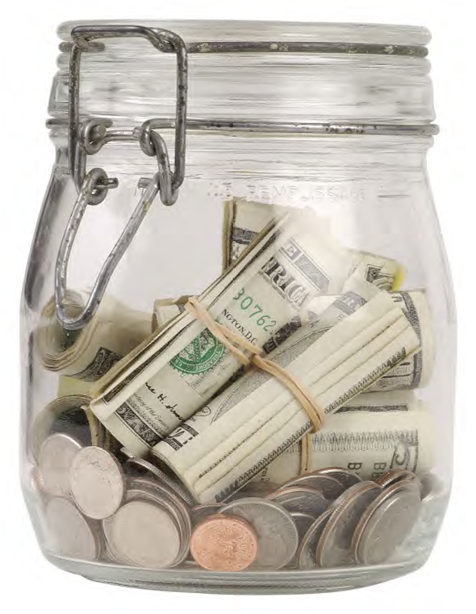 Saving Components
Question #4
Interest paid only on the principal amount deposited into the account.

Simple Interest
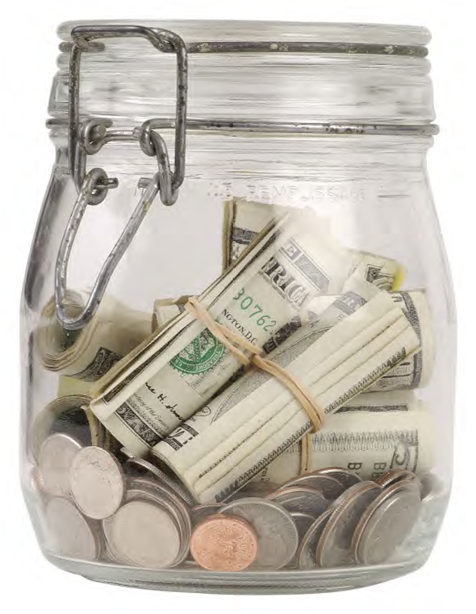 Saving Components
Question #5
The method of computing interest where the interest rate is applied to the principal and any earned interest.  Often referred to as “interest on interest.”

Compound Interest
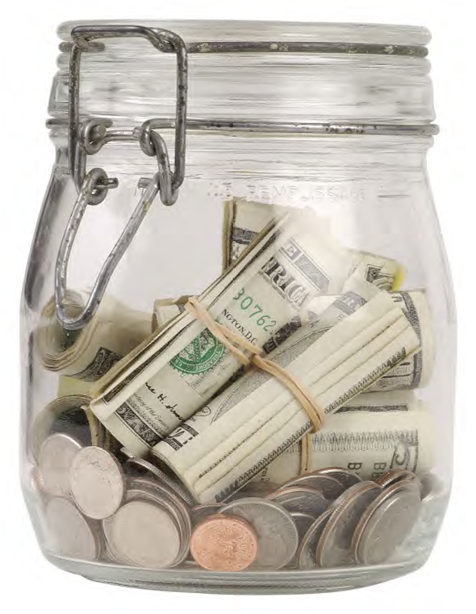 [Speaker Notes: ASSESSMENT QUESTION (BASIC): Definition of compound interest is an assessment question]
Saving Components
Question #6
The length of time, in years, it takes an amount of money saved to double when it receives compound interest.

Extra Clue
The length of time can be found by dividing the interest rate into 72.

Rule of 72
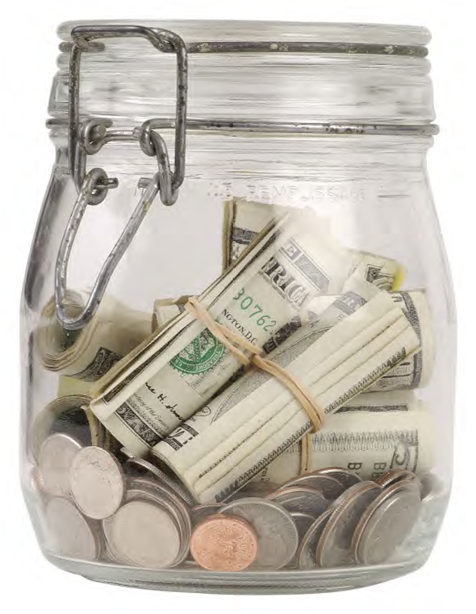 [Speaker Notes: ASSESSMENT QUESTION (BASIC): Rule of 72 definition and calculation is an assessment question]
Rule of 72
Estimates growth of funds over time with compound interest
Length of time for investment to double
Divide 72 by rate of return

Example:
Invest $5,000 today at 8% interest
72 ÷ 8 = 9
Investment will double every 9 years
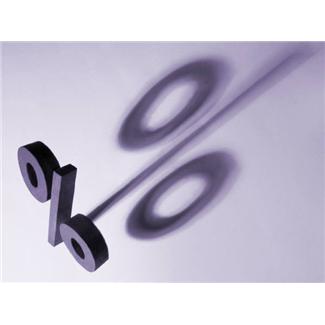 [Speaker Notes: This shortcut (Rule of 72) allows a saver to use the annual rate of return (whether it is an interest rate or a rate of growth in value) to estimate the length of time required for savings to double in value. 

Source: Building Wealth – Part 3 – Page 13

Note to presenter: Some textbooks teach the Rule of 70]
Rule of 72
If you invest $50,000, how many years will it take for it to grow to $100,000?
At 4% annual interest
72 ÷ 4 = 18 years
At 6% annual interest
72 ÷ 6 = 12 years
At 9% annual interest
72 ÷ 9 = 8 years
At 12% annual interest
72 ÷ 12 = 6 years
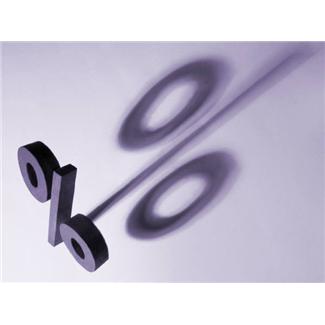 [Speaker Notes: Source: Building Wealth – Part 3 – Page 13

At 4% interest rate, it will take 18 years to double (72 ÷ 4 = 18)
At 6% interest rate, it will take 12 years to double (72 ÷ 6 = 12)
At 9% interest rate, it will take 8 years to double (72 ÷ 9 = 8)
At 12% interest rate, it will take 6 years to double (72 ÷ 12 = 6)]
Rule of 72
What interest rate is needed to grow $50,000 to $100,000?
In 2 years?
72 ÷ 2 = 36%
In  5 years?
72 ÷ 5 = 14.4%
In 10 years?
72 ÷ 10 = 7.2%
In 20 years?
72 ÷ 20 = 3.6%
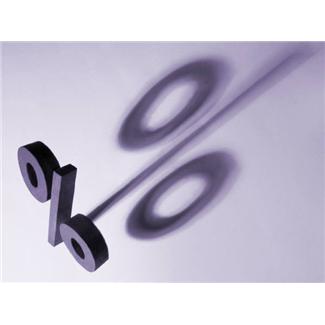 [Speaker Notes: The answers to the above calculations are:
• In 2 years, the interest rate will need to be 36%. (72 ÷ 2 = 36)
• In 5 years, the interest rate will need to be 14.4%. (72 ÷ 5 = 14.4)
• In 10 years, the interest rate will need to be 7.2%. (72 ÷ 10 = 7.2)
• In 20 years, the interest rate will need to be 3.6%. (72 ÷ 20 = 3.6)]
Simple vs. Compound
Simple vs. compound interest
Simple – interest on principal only
Savings Bonds
Certificates of Deposit
Compound – interest on principal and interest
Bank Accounts
Credit Cards
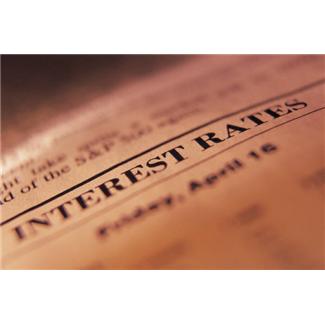 Simple vs. Compound
Simple Interest Example
Principal = $100 (year 1 only) ~ Interest Rate = 10% ~ 3 Years
[Speaker Notes: This slide and the following 3 slides provide examples of how simple and compound interest are calculated.]
Simple vs. Compound
Simple Interest Example
Principal = $100 (year 1 only) ~ Interest Rate = 10% ~ 3 Years
Simple vs. Compound
Compound Interest Example
Principal = $100 (year 1 only) ~ Interest Rate = 10% ~ 3 Years
Simple vs. Compound
Compound Interest Example
Principal = $100 (year 1 only) ~ Interest Rate = 10% ~ 3 Years
Tools for Saving
Savings Account
Money Market Deposit Account
Certificate of Deposit
Treasury Securities
Other (Checking Account)
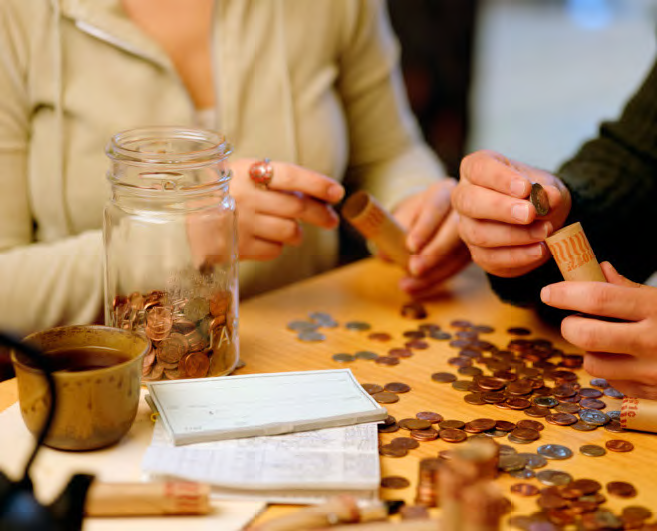 [Speaker Notes: ASSESSMENT QUESTION (BASIC): Savings tools is an assessment question


Saving tools covered over next 4 slides

Source: Katrina’s Classroom Lesson 2a http://www.frbatlanta.org/documents/forms/katrina/lessonplans/2.pdf]
Tools for Saving
Savings Account
Higher interest rate than checking
Lower interest rate than money market deposit account or certificate of deposit
Lower account balance requirements than money market deposit account or certificate of deposit
Flexibility to make some withdrawals
[Speaker Notes: ASSESSMENT QUESTION (BASIC): Savings account benefits is an assessment question


Source: Katrina’s Classroom Lesson 2a http://www.frbatlanta.org/documents/forms/katrina/lessonplans/2.pdf


Additional Info:
Savings account (in general)
     Access your money at any time
     Earn interest
     Move money easily from one account to another
     Savings insured by the FDIC up to $250,000

Source: Building Wealth – Part 3 – Page 12 http://www.dallasfed.org/ca/wealth/pdfs/wealth.pdf]
Tools for Saving
Money Market Deposit Account
Pays higher interest than checking or savings accounts
Allows for a limited number of transactions
Higher balance requirements than checking or savings accounts
[Speaker Notes: Source: Katrina’s Classroom Lesson 2a http://www.frbatlanta.org/documents/forms/katrina/lessonplans/2.pdf



Additional Info:
Money Market Account
Earn interest
Pay no fees if you maintain a minimum balance
May offer check-writing services
Savings insured by the FDIC up to $250,000

Source: Building Wealth – Part 3 – Page 12 http://www.dallasfed.org/ca/wealth/pdfs/wealth.pdf]
Tools for Saving
Certificate of Deposit (CD)
Requires you to keep a specified amount of money for a fixed amount of time (six months, one year, five years, etc.)
Significant penalties for early withdrawal
Interest rates vary based on term but are generally higher than for the other types of accounts
[Speaker Notes: ASSESSMENT QUESTION (BASIC): CD potential negative consequence is an assessment question


Source: Katrina’s Classroom Lesson 2a http://www.frbatlanta.org/documents/forms/katrina/lessonplans/2.pdf



Additional Info:
Certificate of Deposit (CD)
Earn interest during the term (3 months, 6 months, etc.)
Must leave the deposit in the account for the entire term to avoid early-withdrawal penalty
Receive the principal and interest at the end of the term
Savings insured by the FDIC up to $250,000


Source: Building Wealth – Part 3 – Page 12 http://www.dallasfed.org/ca/wealth/pdfs/wealth.pdf]
Tools for Saving
Treasury Securities
The U.S. Department of the Treasury issues securities to raise the money needed to operate the federal government
Safe and secure investment/saving option – U.S. government guarantees that interest and principal payments will be paid on time
Examples: Treasury bills, notes, bonds, TIPS, and U.S. Savings Bonds
[Speaker Notes: Source: http://www.treasurydirect.gov/instit/research/faqs/faqs_basics.htm#what]
Tools for Saving
Other - Checking Account
Transaction account
May or may not earn interest
Insured by the FDIC up to $250,000
Reasons for Investing
Personal wealth
Earn income
Retirement
Equity
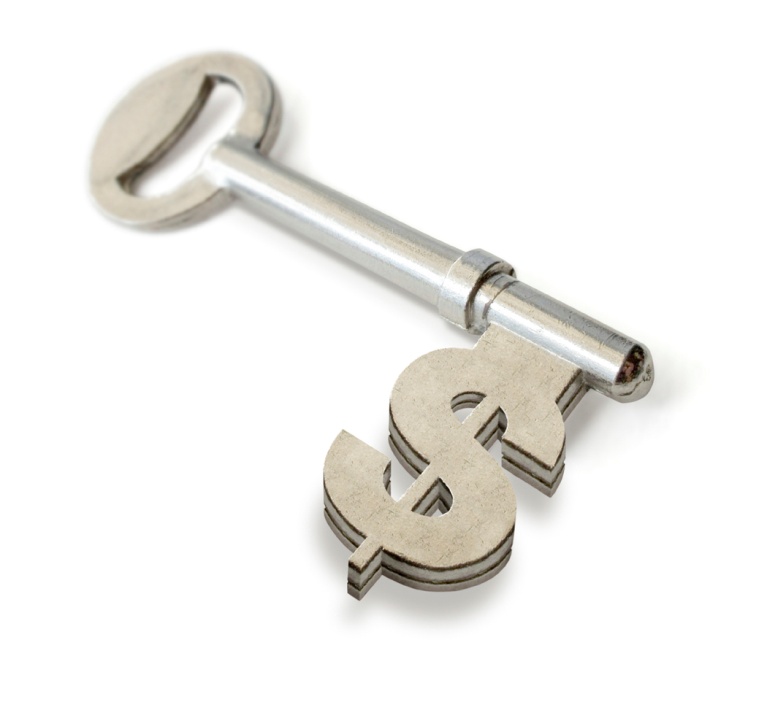 [Speaker Notes: ASSESSMENT QUESTION (BASIC): Incentives to invest is an assessment question

By investing, you put the money you save to work making more money and increasing your wealth. An investment is anything you acquire for future income or benefit. Investments increase by generating income (interest or dividends) or by growing (appreciating) in value. Income earned
from your investments and any appreciation in the value of your investments increase your wealth.

Source: Building Wealth – Chapter 3 – Page 10 - http://www.dallasfed.org/ca/wealth/index.cfm

Note: these pages cover concepts of stocks, risk, return, mutual funds, diversification, other investments (art, real estate), liquidity, peak earning years, and dissaving.]
Investment Tools
Stocks
Mutual Funds
ETFs
Bonds
Commodities
Physical Assets
Other
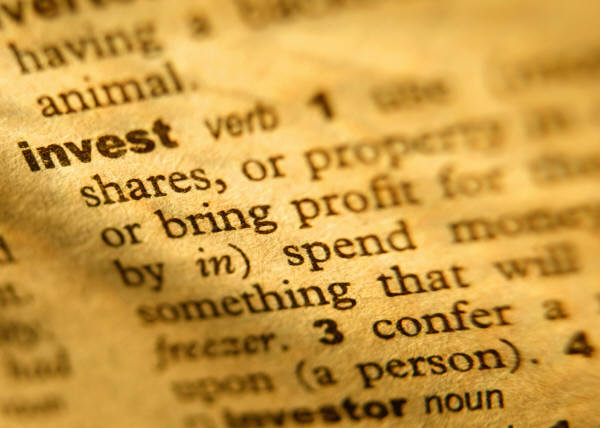 [Speaker Notes: ASSESSMENT QUESTION (BASIC): Major assets for investing is an assessment question

Tools for Investing
Once you have a good savings foundation, you may want to diversify your assets among different types of investments. Diversification can help smooth out potential ups and downs of your investment returns. Investing is not a get-rich-quick scheme. Smart investors take a long-term view, putting money into investments regularly and keeping it invested for five, 10, 15, 20 or more years.

Source: Building Wealth – Chapter 3 – Page 14 - http://www.dallasfed.org/ca/wealth/index.cfm]
Investment Tools
Stocks (Equity)
Ownership of part of a company
Make money through dividend payments or selling stock that has appreciated
Dividend
Stock Appreciation
No guarantee that stockholder will make money
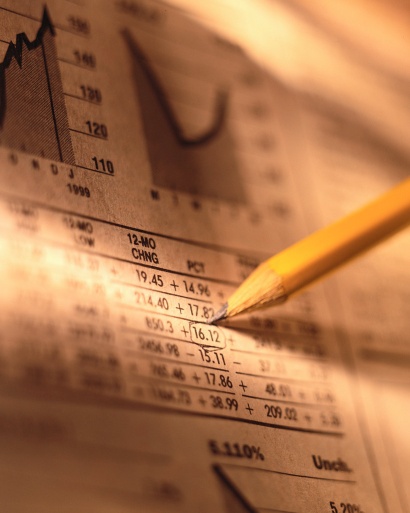 [Speaker Notes: ASSESSMENT QUESTION (BASIC): Stock definition is an assessment question

ASSESSMENT QUESTION (ADV): Potential benefit of stocks/mutual funds is an assessment question

Stocks – Ownership - Equity Financing Investment tools

Stocks—Owning Part of a Company
When you buy stock, you become a part owner of the company and are known as a stockholder, or shareholder. Stockholders can make money in two ways—receiving dividend payments and selling stock that has appreciated. A dividend is an income distribution by a corporation to its shareholders, usually made quarterly. Stock appreciation
is an increase in the value of stock in the company, generally based on its ability to make money and pay a dividend. However, if the company doesn’t perform as expected, the stock’s value may go down.

There is no guarantee you will make money as a stockholder. In purchasing shares of stock, you take a risk on the company making a profit and paying a dividend or seeing the value of its stock go up. Before investing in a company, learn about its past financial performance, management, products and how the stock has been valued
in the past. Learn what the experts say about the company and the relationship of its financial performance and stock price. Successful investors are well informed.

Source: Building Wealth – Chapter 3 – Page 16 - http://www.dallasfed.org/ca/wealth/index.cfm]
Investment Tools
Mutual Funds
Fund is invested in many companies
Spreads risk across companies
When investing, consider the fund’s: 
Past performance
The companies it invests in
How it is managed
Fees charged

Exchange-Traded Funds (ETFs)
A basket of stocks, often designed to track a stock market 
     index or sector index.
[Speaker Notes: ASSESSMENT QUESTION (ADV): Potential benefit of stocks/mutual funds is an assessment question

Mutual Funds—Investing in Many Companies
Mutual funds are established to invest many people’s money in many firms. When you buy mutual fund shares, you become a shareholder of a fund that has invested in many other companies. By diversifying, a mutual fund spreads risk across numerous companies rather than relying on just one to perform well. Mutual funds have varying degrees of risk. They also have costs associated with owning them, such as management fees, that will vary depending on
the type of investments the fund makes. 

Before investing in a mutual fund, learn about its past performance, the companies it invests in, how it is managed and the fees investors are charged. Learn what the experts say about the fund and its competitors.

Source: Building Wealth – Chapter 3 – Page 16 - http://www.dallasfed.org/ca/wealth/index.cfm 

Exchange Traded Funds (ETFs): a basket of stocks that replicates a market index (S&P 500, S&P 400 Midcap index, Russell 2000 Small cap index, etc.):  Fees typically are 0.25%-0.50%. You can buy or sell during the trading day.]
Investment Tools
Bonds (Fixed Income)
Lending your money to agency, municipality, or other issuer
Issuer pays stated interest rate during life of bond
Issuer repays entire face value when bond matures
Examples:
U.S. Savings Bonds
Treasury Bonds
Municipal Bonds
Corporate Bonds
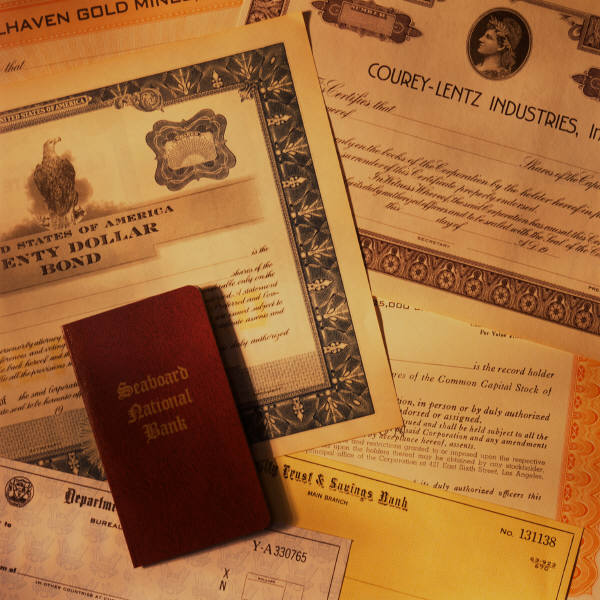 [Speaker Notes: Bonds—Lending Your Money
Bonds. 
When you buy bonds, you are lending money to a federal or state agency, municipality or other issuer, such as a corporation. A bond is like an IOU. The issuer promises to pay a stated rate of interest during the life of the bond and repay the entire face value when the bond comes due or reaches maturity. The interest a bond
pays is based primarily on the credit quality of the issuer and current interest rates. Firms like Moody’s Investor Service and Standard & Poor’s rate bonds. With corporate bonds, the company’s bond rating is based on its financial picture. The rating for municipal bonds is based on the creditworthiness of the governmental or other public
entity that issues it. Issuers with the greatest likelihood of paying back the money have the highest ratings, and their bonds will pay an investor a lower interest rate. Remember, the lower the risk, the lower the expected return.

A bond may be sold at face value (called par) or at a premium or discount. For example, when prevailing interest rates are lower than the bond’s stated rate, the selling price of the bond rises above its face value. It is sold at a premium. Conversely, when prevailing interest rates are higher than the bond’s stated rate, the selling price
of the bond is discounted below face value. When bonds are purchased, they may be held to maturity or traded.

Savings bonds. 
U.S. savings bonds are government-issued and government-backed. There are different types of savings bonds, each with slightly different features and advantages. Series I bonds are indexed for inflation. The earnings rate on this type of bond combines a fixed rate of return with the annualized rate of inflation. Savings bonds can be purchased in denominations ranging from $50 to $10,000.

Treasury bonds, bills and notes. 
The bonds the U.S. Treasury issues are sold to pay for an array of government activities and are backed by
the full faith and credit of the federal government. Treasury bonds are securities with terms of more than 10 years. Interest is paid semiannually. The U.S. government also issues securities known as Treasury bills and notes. Treasury bills are short-term securities with maturities of three months, six months or one year. They are sold at
a discount from their face value, and the difference between the cost and what you are paid at maturity is the interest you earn. Treasury notes are interest-bearing securities with maturities ranging from two to 10 years. Interest payments are made every six months. Treasury Inflation Protected Securities (TIPS) offer investors a chance to buy a security that keeps pace with inflation. Interest is paid on the inflation-adjusted principal.

Bonds, bills and notes are sold in increments of $1,000. These securities, along with U.S. savings bonds, can be purchased directly from the Treasury through TreasuryDirect at www.treasurydirect.gov.

Source: Building Wealth – Chapter 3 – Pages 14 & 15 - http://www.dallasfed.org/ca/wealth/index.cfm 

Municipal Bonds  (Gary to provide )
Corporate Bonds  (Gary to provide )]
Investment Tools
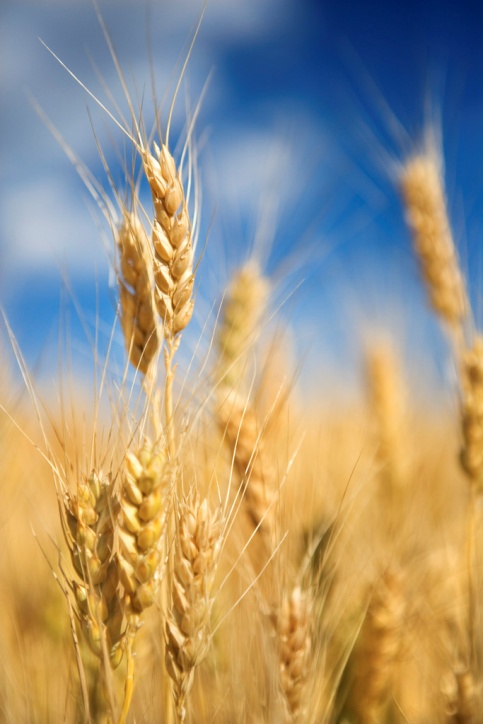 Commodities
Standardized	
Usable 
Variable prices
Examples:
Precious Metals
Oil
Grains
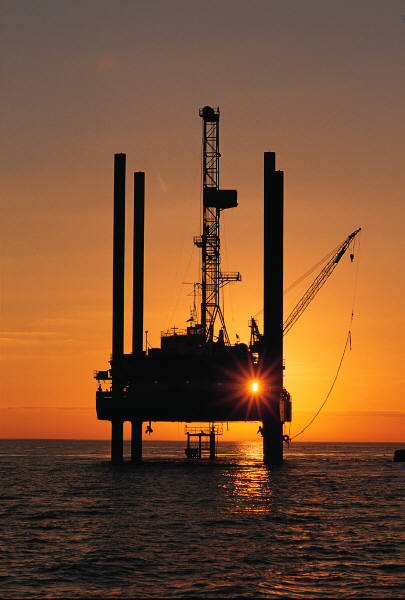 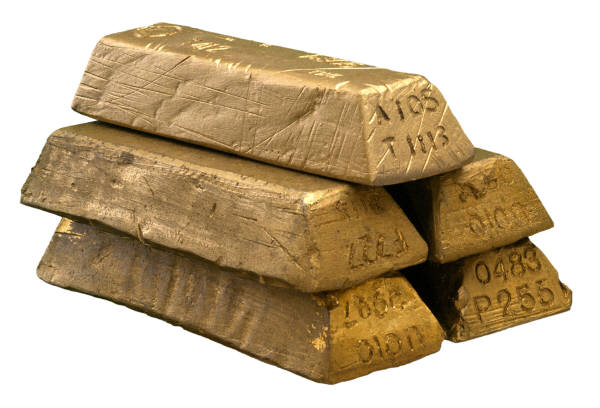 [Speaker Notes: To be considered a commodity, an item must satisfy three conditions:
-- It must be standardized (for agricultural and industrial commodities it must be in a "raw" state).
-- It must be usable (i.e., have a shelf life) upon delivery.
-- Its price must vary enough to justify creating a market for the item.

The sale and purchase of commodities is usually carried out through futures contracts on exchanges that standardize the quantity and minimum quality of the commodity being traded. For example, the Chicago Board of Trade stipulates that one wheat contract is for 5,000 bushels and also states what grades of wheat (e.g. No. 2 Northern Spring) can be used to satisfy the contract. 
Futures contracts, whereby the buyer purchases the obligation to receive a specific quantity of the commodity at a specific date and at a specific price, therefore offer some price stability to commodity producers and commodity users]
Investment Tools
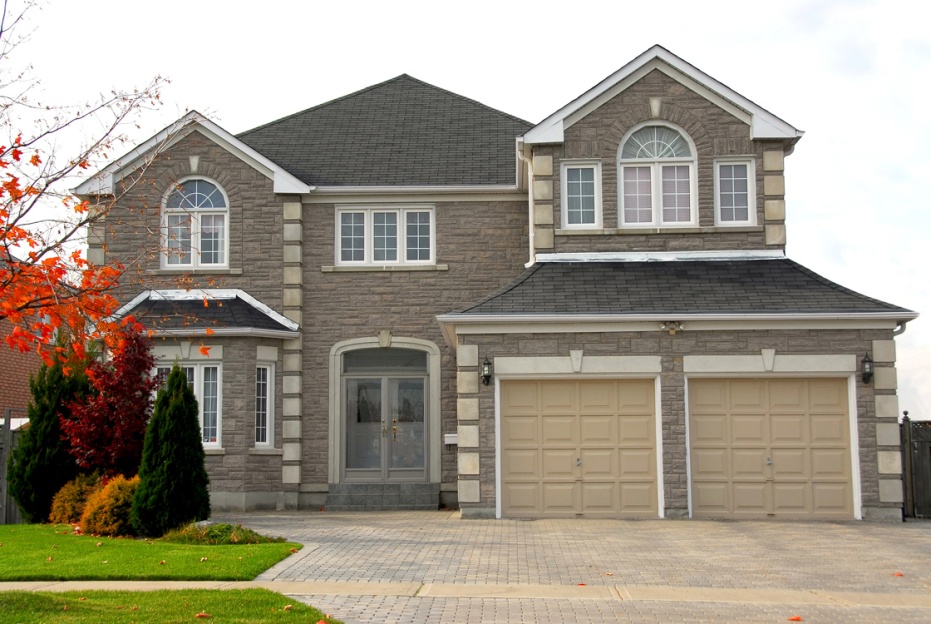 Physical Assets
Real Estate/Land
Rare Coins
Antiques
Art
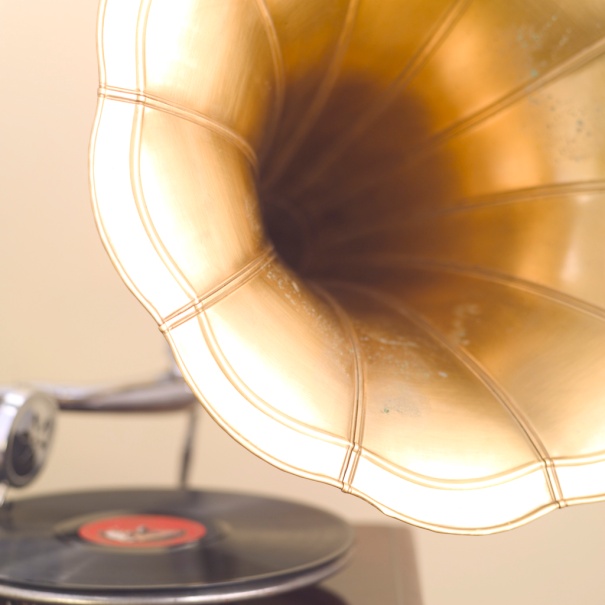 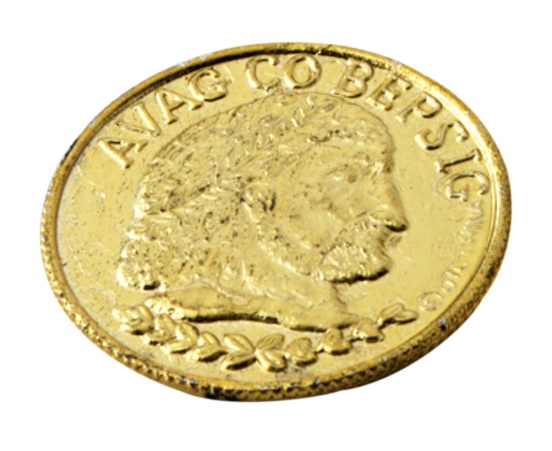 [Speaker Notes: You also can invest in other things that may not earn a dividend or interest but may rise in value over time, such as land, rare coins,
antiques and art. If you are knowledgeable about these types of investments, they might be the right choice for you.

Source: Building Wealth – Part 3 – Page 18 http://www.dallasfed.org/ca/wealth/pdfs/wealth.pdf

Investments such as real estate and art are not very liquid. That means that if you have to convert them into cash quickly, you may have to sacrifice some of their value.]
Investment Tools
Other
529 Education Plans
401 (k)
403 (b)
[Speaker Notes: ASSESSMENT QUESTION (BASIC): major accounts/plans used to invest (529, 401k, 403b) is an assessment question

529 Education Plans
State-promoted 529 plans help some families set aside money for their children's education. Families that save in this way do not have to pay federal taxes on income they earn on contributions to the plan. In some states, families can also deduct what they set aside from their taxable income in the year the contribution is made. Other families could get similar help, if the government directly matched their contributions to such plans. 

401 (k) Plan
Work-Related Pension: Some work-related pensions are provided directly and in some cases entirely by an employer. But these days the most common kind of work-related pension is what is called a 401(k) plan. Not all employers offer them, but many do. Usually, you qualify to start one after working for a certain number of months or several years. If you do qualify, you will usually be expected to make a contribution (through a deduction from your pay) that will be matched in some way by your employer. The money and the match go into your own special pension account that can, over the years, build up (through the contributions and from investment earnings on those contributions). The money set aside in this way is tax-deferred. That means you will not have to pay taxes now on the money you and your employer contribute or on what the contributions earn over the years until you withdraw the money. Typically, you will be able to withdraw funds without penalty after age 59 1/2.

Source: Pathways to Getting Ahead – Saving & Investing: Advancing Along the Path Section - http://www.bos.frb.org/consumer/pathways/savings.htm

403 (b) Plan
The 403(b) is a tax deferred retirement plan available for certain employees of public schools, employees of certain tax-exempt organizations, and certain ministers. Employees set aside money for retirement on a pre-tax basis through a salary reduction agreement with their employer. Contributions and earnings on investments grow tax deferred until the time of retirement, when withdrawals are taxed as ordinary income.

Source: 403bWise - http://www.403bwise.com/participants/getwise_basics.html]
529 Education Plan
529
State-promoted (vary by state)
Helps families set aside money for children’s education
Do not pay federal taxes on income earned from plan
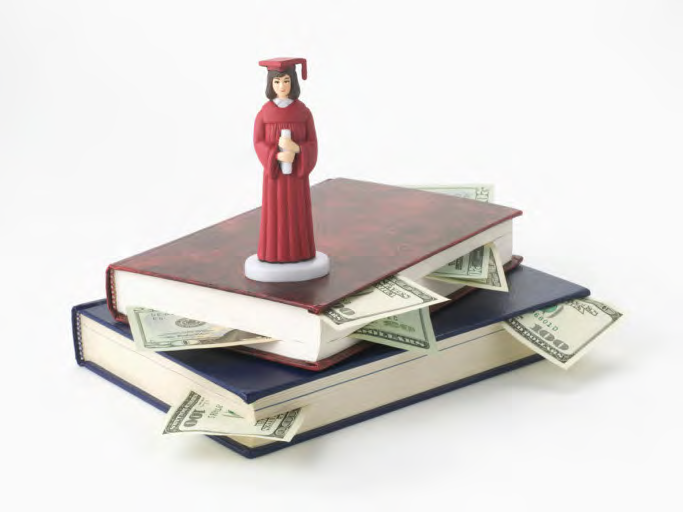 [Speaker Notes: ASSESSMENT QUESTION (BASIC): major accounts/plans used to invest (529, 401k, 403b) is an assessment question


529 Education Plans
State-promoted 529 plans help some families set aside money for their children's education. Families that save in this way do not have to pay federal taxes on income they earn on contributions to the plan. In some states, families can also deduct what they set aside from their taxable income in the year the contribution is made. Other families could get similar help, if the government directly matched their contributions to such plans.]
401(k)
401(k)
The best-known type of employer sponsored savings plan
Set aside a portion of income on a pre-tax basis; invest that money for retirement 
Many employers match a portion of the amount the employee puts into the plan
Any size employer can have a 401(k) – including governmental and tax-exempt employers
[Speaker Notes: ASSESSMENT QUESTION (BASIC): major accounts/plans used to invest (529, 401k, 403b) is an assessment question

401 (k) Plan
Work-Related Pension: Some work-related pensions are provided directly and in some cases entirely by an employer. But these days the most common kind of work-related pension is what is called a 401(k) plan. Not all employers offer them, but many do. Usually, you qualify to start one after working for a certain number of months or several years. If you do qualify, you will usually be expected to make a contribution (through a deduction from your pay) that will be matched in some way by your employer. The money and the match go into your own special pension account that can, over the years, build up (through the contributions and from investment earnings on those contributions). The money set aside in this way is tax-deferred. That means you will not have to pay taxes now on the money you and your employer contribute or on what the contributions earn over the years until you withdraw the money. Typically, you will be able to withdraw funds without penalty after age 59 1/2.

Source: Pathways to Getting Ahead – Saving & Investing: Advancing Along the Path Section - http://www.bos.frb.org/consumer/pathways/savings.htm]
403(b)
403(b)
Similar to the 401(k), employees contribute part of their salary on a pre-tax basis to the plan and the employer may match part, all, or none of that amount
403(b) tax deferred annuities are not available to all types of employers
Only tax-exempt 501(c)(3) employers
Examples: educational organizations, churches, tax-exempt hospitals, schools, or charities are eligible
[Speaker Notes: ASSESSMENT QUESTION (BASIC): major accounts/plans used to invest (529, 401k, 403b) is an assessment question

403 (b) Plan
The 403(b) is a tax deferred retirement plan available for certain employees of public schools, employees of certain tax-exempt organizations, and certain ministers. Employees set aside money for retirement on a pre-tax basis through a salary reduction agreement with their employer. Contributions and earnings on investments grow tax deferred until the time of retirement, when withdrawals are taxed as ordinary income.

Source: 403bWise - http://www.403bwise.com/participants/getwise_basics.html]
Risk-Return Relationship
Opportunity Cost

Considerations for Determining Amount of Investment Risk:
Financial goals
Time horizon
Financial risk tolerance
Inflation risk
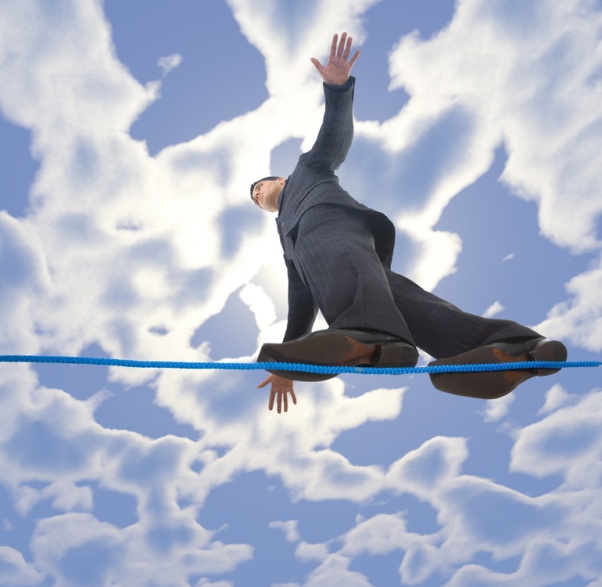 [Speaker Notes: ASSESSMENT QUESTION (BASIC): Risk-return relationship is an assessment question


HOW MUCH RISK DO YOU WANT TO TAKE?
Here are some things to think about when determining the amount of risk that best suits you.
Financial goals. 
How much money do you want to accumulate over a certain period of time? Your investment
decisions should reflect your wealth-creation goals.
Time horizon. 
How long can you leave your money invested? If you will need your money in one year, you
may want to take less risk than you would if you won’t need your money for 20 years.
Financial risk tolerance. 
Are you in a financial position to invest in riskier alternatives? You should take
less risk if you cannot afford to lose your investment or have its value fall.
Inflation risk. 
This reflects savings’ and investments’ sensitivity to the inflation rate. For example, while
some investments such as a savings account have no risk of default, there is the risk that inflation will rise
above the interest rate on the account. If the account earns 5 percent interest, inflation must remain lower
than 5 percent a year for you to realize a profit. 

Source: Building Wealth – Chapter 3 – Page 13 - http://www.dallasfed.org/ca/wealth/index.cfm]
Risk-Return Relationship
Additional Investment Considerations:
Rate of Return 
Liquidity 
Real rate of return 
Market uncertainty
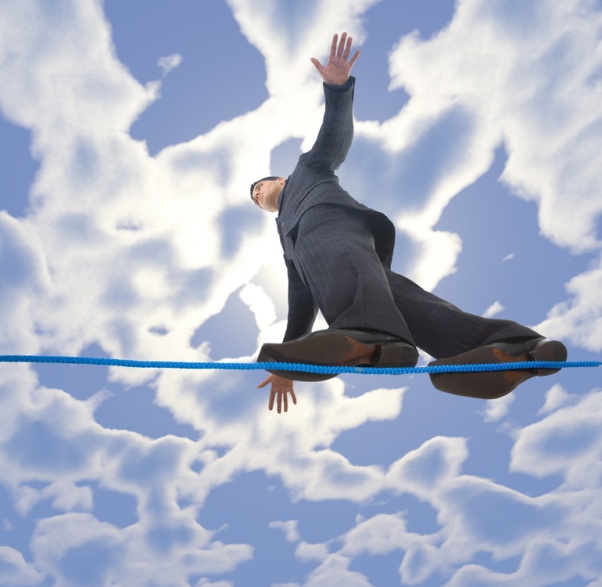 [Speaker Notes: ASSESSMENT QUESTION (BASIC): Risk-return relationship is an assessment question


Return The profit made on an investment.

Liquidity The ease with which an investment can be converted into cash.

Risk The possibility of loss on an investment.

Source: Building Wealth – Glossary - http://www.dallasfed.org/ca/wealth/index.cfm

Optional activity - Lesson 20- “What’s the cost of spending and saving?” from CEE]
Higher Returns Mean Higher Risks
[Speaker Notes: ASSESSMENT QUESTION (BASIC): Risk-return relationship is an assessment question]
Risk Return Relationship: Asset Pyramid
Build from the Bottom Up
Source: Investopedia
[Speaker Notes: ASSESSMENT QUESTION (BASIC): Risk-return relationship is an assessment question]
Diversify: Don’t Put All Your Eggs in One Basket!
[Speaker Notes: ASSESSMENT QUESTION (ADV): diversification  definition is an assessment question

“Diversification  and Risk” lesson from St. Louis FRB (risk egg hunt activity)
Lesson Description
In this lesson, students are given a portfolio of investments, and they assess the relative
risk associated with the products in their portfolios. They later determine which savings
and investment instruments might be most suitable for clients of different ages and
economic status.
Lesson: http://www.stlouisfed.org/education_resources/assets/lesson_plans/Diversification_Risk.pdf
White Board & Power Point (& Also Lesson) -  http://www.stlouisfed.org/education_resources/highschool.cfm – select HS - Lesson/WhiteBoard Activities – Scroll Down to Diversification and Risk]
Two Ways to Diversify in Stocks
Mutual funds: A portfolio of stocks (some include bonds)
     run by a manager who tries to beat the market
     (fee is about 1.0-1.5%). You typically get the end of
      day price. 

Exchange Traded Funds (ETFs): A basket of stocks that
     replicates a market index (S&P 500, S&P 400 Midcap 
     index, Russell 2000 Small cap index, etc.):  Fees 
     typically are 0.25%-0.50%. You can buy or sell during 
     the trading day.
[Speaker Notes: ASSESSMENT QUESTION (ADV): diversification  definition is an assessment question]
Other Investments
Investing in your  home increases it’s value and equity

Start your own business
Students Should Know…
Every investment decision has an opportunity cost
Understand the tremendous power of compounding
Take advantage of starting  to save and invest at an early age
Inflation  can reduce the buying power of your savings
The major asset classes - people can invest in
     businesses directly or through stocks, bonds, 
     commodities, etc. 
The more risk in an asset’s future value, the
     higher is the potential return to the investor
Diversifying your assets can reduce overall risk
    by spreading funds among different types of assets
Activity: Where are you investing?
Questions?